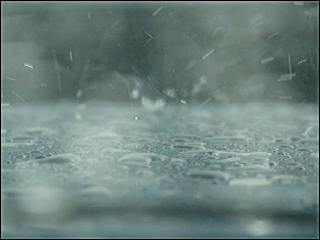 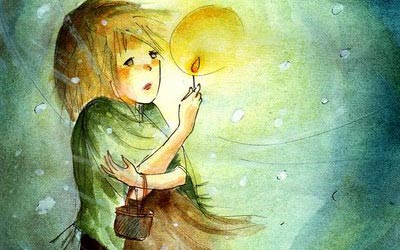 ما هو رأيكم بحكاية بائعة الكبريت؟